Employment law basics
unfair dismissal, General Protections and Bullying
29 August 2013
Helen Donovan, Senior Associate, 07 3258 6525, helen.donovan@hsf.com 
Ben Quinn, Solicitor, 07 3258 6675, ben.quinn@hsf.com
A HIGH LEVEL OVERVIEW OF KEY EMPLOYMENT LAW REMEDIES
Applications to Courts
Breach of contract 
Breach of express term (e.g. non-payment of wages, failure to comply with notice or termination provisions)     
Breach of implied term (e.g. mutual trust and confidence)     
Applications to the Anti-Discrimination Commission or Australian Human Rights Commission
Discrimination 
Sexual Harassment 
Victimisation 
Applications to the Fair Work Commission
Unfair Dismissal
Adverse Action 
Stop bullying order (from 1 January 2014)
Dispute hearing (under a dispute resolution term of an enterprise agreement)
Summary of Unfair dismissal and adverse action remedies
Unfair dismissal
‘harsh, unjust or unreasonable’
eligibility for unfair dismissal
A person may be eligible to make an unfair dismissal application if:  

Their employment is covered by a Modern Award; 
Their employment is covered by an Enterprise Agreement; or
The employee’s ‘annual rate of earnings’  is less than the ‘high income threshold’ ($129,300 from 1 July 2013)
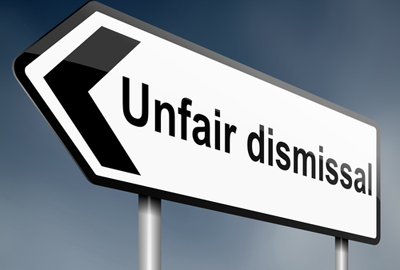 What are enterprise agreements and modern awards?
Enterprise Agreements 
Enterprise Agreements are agreements approved by the FWC that set out the employment conditions that have been negotiated between employees and an employer.  
Find or check for an enterprise agreement at:  http://www.fwc.gov.au/index.cfm?pagename=agreementsfind 
Modern Awards 
Modern Awards are industrial instruments issued by the Fair Work Commission that apply to employees employed in specific classifications in certain industries. There are 122 modern awards that cover most jobs and employees in Australia. 
Find or check for a modern award at: http://www.fwc.gov.au/index.cfm?pagename=awardsfind 
If an Enterprise Agreement applies to an employee, a Modern Award will not apply.
The high income threshold
But do not include…

Compulsory employer superannuation contributions

Payments which cannot be determined in advance (e.g. commissions, bonuses or overtime) 

Reimbursement of expenses

Living away from home allowances
QUESTIONS TO ASK YOUR CLIENT to determine if they may be eligible to make an unfair dismissal application
Is your income less than $129,300 per year?  
Does an enterprise agreement apply to your employment?  
If the client is uncertain, check for an enterprise agreement on the FWC website.  Ask the employee to describe the type of work they perform.  
Does an award apply to your employment?  
If the client is uncertain, check for any relevant award on the FWC website.  Ask the employee to describe the type of work they perform.  
If the client answers “yes” to any of the above, the employee may be protected from unfair dismissal, but you will still need to:  
explore each of the above issues in more detail with the client so you can make a firm determination (i.e. consult the relevant provisions of the Fair Work Act and any applicable industrial instruments); and then   
confirm that the employee has completed the ‘minimum employment period’ and determine if any exclusions apply (considered below).
EXCLUSION:  NO CLAIM IF EMPLOYEE HAS BEEN EMPLOYED FOR LESS THAN THE ‘Minimum employment period’
Minimum Employment Period:
6 months; or
12 months if the employer employs less than 15 employees 
Includes:
Continuous service with same employer; or
Transfer of business situations
But does not include:
Periods of unauthorised leave;
Unpaid leave, other than community service leave, periods of stand-down authorised by the Act
Any other periods of leave prescribed by regulations
 Period of absence on paid worker’s compensation is included: WorkPac Pty Ltd
[Speaker Notes: about how long they have been employed by their employer and how many employees their employer employs.]
EXCLUSION:  EMPLOYEE RESIGNED, UNLESS CONSTRUCTIVE DISMISSAL APPLIES
Section 386(1)
An unfair dismissal must result from a termination at the employer’s initiative; or 
A resignation resulting from ‘constructive dismissal’   
What is constructive dismissal?  
‘An important feature is that the act of the employer results directly or consequentially in the termination of the employment and the employment relationship is not voluntarily left by the employee. That is, had the employer not taken the action it did, the employee would have remained in the employment relationship.’
Mohazab v Dick Smith Electronics Pty Ltd
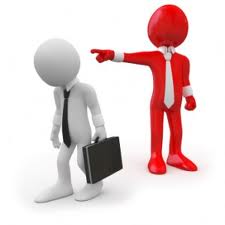 EXCLUSION:  NO CLAIM IF Employee employed for a FIXED PERIOD (ETC.) OR as a casual
Fixed period / fixed task / seasonal employees where employment ended at the end of the period, task or season 
Employee employed under a training arrangement, and the training arrangement ends 
Employee demoted where demotion does not involve a significant reduction in remuneration or duties and employee remains with the employer  
Casual employees unless they:  
Have been employed for over 12 months on regular and systemic basis; and
Had reasonable expectation of ongoing work.
EXCLUSION:  Genuine redundancy
Section 389
A dismissal will be a case of genuine redundancy if:
the employer no longer requires the employee’s job to be performed by anyone because of changes in the operational requirements of the employer’s enterprise; and
the employer has complied with any obligation in a modern award or enterprise agreement that applied to the employment to consult about the redundancy.

However, a redundancy will not be genuine if it would have been reasonable in all the circumstances to redeploy the employee in the enterprise, or in a related enterprise (which can include interstate).
EXCLUSION:  Small business EMPLOYER COMPLIED WITH SMALL BUSINESS fair dismissal code
Section 388
It will not be unfair for a Small Business (an employer with fewer than 15 employees) to dismiss an employee provided the dismissal was consistent with the Small Business Fair Dismissal Code.


Link to the Small Business Fair Dismissal Code
small business fair dismissal code
Was the dismissal due to a redundancy? If so, did the employer comply with their consultation obligations under the award, enterprise agreement or other industrial instrument?   Did the employer consider redeployment opportunities? 
Was the employee’s employment terminated for theft, fraud, violence of for a serious breach of an OHS procedure?  Or was the employee’s employment terminated for serious misconduct?  
If (b) does not apply, was the employee allowed to have a support person present?  
If the employee’s employment was terminated due to unsatisfactory conduct, performance or capacity, did the employer warn the employee and give them a reasonable opportunity to improve and offer them training?  Was the employee told the reason for the dismissal and given a chance to respond?
Completing the checklist does not automatically make the dismissal fair, however the employer can use it to show that they followed a fair procedure in dismissing the employee.
Example questions to ask your client to determine if any exclusions apply
Have you been employed for less than 6 months (or less than 12 months, if the employer was a Small Business)? 
Were you employed as a casual, fixed term employee or under a training contract?
Were you demoted?  
Was your employment made redundant?  Were you consulted?  Were you offered redeployment opportunities?  
If the client answers ‘yes’ to any of these questions, you should examine the legislation and case law more closely in relation to the issue and advise your client on whether he/she may be excluded from brining an unfair dismissal claim.  

If the employee was employed by a Small Business, consider with the client whether the employer has complied with the Small Business Fair Dismissal Code.
The meaning of ‘unfair’
‘Harsh, Unjust or Unreasonable’
Was there a valid reason for dismissal relating to capacity or conduct?
Was the employee notified of the reason?
Was the employee given an opportunity to respond?
Was there an unreasonable refusal by the employer to allow a support person during dismissal related discussions?
If related to unsatisfactory performance – was the person warned of their unsatisfactory performance?




The degree to which the size of the employer’s business would have an impact on procedures followed during dismissal (the FWC may be more ‘forgiving’ in relation to HR processes if the employer is a small business) 
The degree to which the absence of dedicated HR specialists or advisors would have an impact on procedures followed during dismissal.
Any other matters the FWC considers relevant 
Section 387, Fair Work Act 2009
Example questions to ask your client if dismissal was harsh, unjust or unfair
What was the reason given by your employer for your dismissal?  (Obtain a copy of the termination letter and any other correspondence)      
Were you notified of that reason?  When?  
Were you given an opportunity to respond?  How much time were you given?  
Did your employer refuse to allow you to have a support person during relevant meetings?   
Did you employer warn you of your unsatisfactory performance (if the employee’s employment was terminated on the grounds of unsatisfactory performance)?  
Have you previously been subject to disciplinary action? 
What is your length of service?  
What do the relevant policies say?
Harsh, Unjust or unreasonable
‘It may be that the termination is harsh but not unjust or unreasonable, unjust but not harsh or unreasonable, or unreasonable but not harsh or unjust. In many cases the concepts will overlap. Thus, the one termination of employment may be unjust because the employee was not guilty of the misconduct on which the employer acted, may be unreasonable because it was decided upon inferences which could not reasonably have been drawn from the material before the employer, and may be harsh in its consequences for the personal and economic situation of the employee or because it is disproportionate to the gravity of the misconduct in respect of which the employer acted.’
Justices McHugh and Gummow
Byrne v Australian Airlines Ltd [1995] HCA 24
Harsh
Lawrence v Coal & Allied Mining Services Pty Ltd T/A Mt Thorley Operations / Warkworth [2010] FWAFB 10089
Employee of 28 years in underground mine with an unblemished record.
Sacked for breaching ‘Golden Rule’ (removing an isolation tag)  .
At first instance:  Dismissal was not unfair – the employee had consciously breached a safety procedure in a highly risk averse workplace.
Full Bench:  Dismissal was unfair – the employer had failed to take into consideration the employee’s clean record, the impact the dismissal would have on the employee and his family and his ‘exemplary’ work ethic, amongst other things.
Remedy:  The employee was reinstatement with continuity of service and backpay but docked three month’s pay as sanction.
Unjust
Francis v Kalgoorlie Consolidated Gold Mines T/a KCGM [2010] FWA 4633
Employee was shift supervisor. 
An incident occurred while lowering cable down a shaft which caused another employee to suffer a knee injury.
Investigation was conducted internally, report recommended a final warning. General manager decided to dismiss the employee instead.
Held:
Dismissal was both harsh and unjust.
Although valid reason existed, procedure was flawed, in that the decision making process failed to provide the employee with an opportunity to respond to the allegations against him and inform him of the reason until it had made its decision.  
The employee was not provided with reasons or an opportunity to be heard. 
Reinstatement not appropriate due to loss of trust and confidence.
unreasonable
Jennifer Fisher v ANZ Banking Group Limited [2013] FWC 347
Bank teller with 32 years service at a bank in regional New South Wales.
Received training on ANZ policy prohibiting making transactions on behalf of friends and family in 2011. Subsequently discovered that employee processed 5 transactions on behalf of her mother.
Issued with show-cause letter on 27 August, meeting held 30 August, employee dismissed at the end of the meeting.
Held:
Dismissal was unfair. Employee reinstated and full back pay ordered.
Employee had  a long period of service and was part of the local community.  there was no evidence of personal gain.  
 ANZ failed to detect offending at first opportunity.
Nothing in decision prevents issuing of final warning.
remedies - reinstatement
Section 390 - 391
Primary remedy is reinstatement to same position, or to a similar position on terms and conditions no less favourable. 
The Commission may also order continuity of service despite termination and restore lost pay.

When will reinstatement be appropriate?
Relationship of trust and confidence still exists
Length of employee’s service
Practical for the business
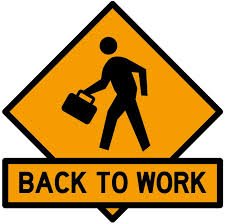 remedies - compensation
Section 392 – 393
However, if the Commission considers reinstatement is inappropriate it may award compensation instead.
Compensation is capped at 6 month’s pay or $64,650, whichever is lower (indexed annually).
Employee misconduct may reduce the compensation amount.
Compensation may be made in instalments.
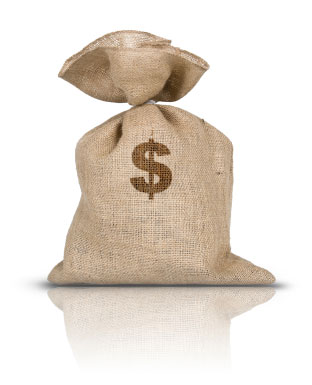 the unfair dismissal process
Application
Process begins by completing the application form (Form F2) (http://www.fwc.gov.au/documents/forms/form_f2.doc) and filing it with an application fee of $64.20 at any Fair Work Commission office.  Application must be made within 21 days of dismissal taking effect.  
FWC will send a copy of the application to the employer.  
FWC will send the employee and employer a written notice with the date and time of their conciliation.  
Within 7 days of receiving the application, the employer must file a response with the FWC and set out any jurisdictional objections.  This material must also be sent to the employee.  
Conciliation takes place with a Commission conciliator (usually by telephone) to try to resolve the matter
If unresolved at conciliation, the application will be determined by a member of the FWC a conference or hearing.
Conciliation
Arbitration
Decision
Conferences and hearings
Conciliation Conference
Conducted in private by either a Commission Member or a Conciliator with a focus on settling the matter. 
Conference may be in person or over the telephone.
Information is exchanged on an entirely without prejudice basis – the information obtained in those conferences may not be used in subsequent hearings.

Arbitration
Conducted in a tribunal environment by a Commission Member who is not bound by the rules of evidence.
Applicants may be self-represented but generally not recommended.
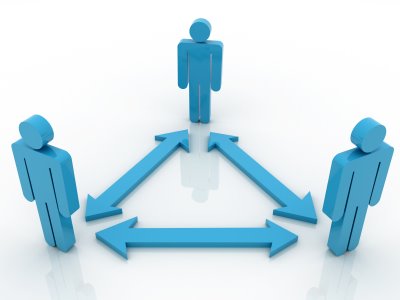 what happens at conciliation?
Procedure
The Conciliator will open the conciliation and ask the Applicant to speak first.
Once the Applicant is finished, the Respondent will have their turn to speak.
Once both parties have spoken the conciliator will talk through some of the issues which they have identified with the aim of settling the dispute.
The Conciliator may choose to speak to each party individually to try and reach an agreement. If no settlement is reached then the conciliation ends. 
The Conciliator may express a view as to the Applicant’s likelihood of success and will (sometimes strongly) encourage the parties to settle the matter.
What should you or your client do in the conciliation conference?
Stay on point.  Make sure that the initial application form makes it clear why the dismissal was unfair. Try and stick to the necessary facts as far as possible.
Be prepared. Ensure you have received, in advance of the conference, the employer’s response.  Seek your client’s opinion on the response and prepare a response to the employer’s arguments.  Research case law if necessary. 
Know your minimum and maximum bargaining position.
Have a negotiation strategy.
Use the conciliator to better understand the employer’s position and arguments. 
Determine how likely the employer will want to fight the matter.
Consider cost of going to arbitration.     
Don’t be too argumentative.  It is OK to disagree. The point that you and the employer are disagreeing about may be something which can be argued in arbitration.
Don’t dwell on minor issues.  Dwelling on minor points of disagreement which are irrelevant to the fairness of your dismissal will only slow the process down and risk the employer ‘shutting down’.
The matter Settles – what nEXT?
Deed of release will be prepared 
To save costs, you may suggest that the employer’s solicitor prepare the deed.
Check the terms of the deed and make sure they are in your client’s best interest.  Negotiate reciprocal terms if the deed appears one-sided. 
Ensure you obtain the counter-signed version of the deed promptly from the employer.  
Advise your client of the consequences of breaching the deed.
The matter doesn’t settle AND APPLICANT WISHES TO CONTEST MATTER – what next?
hearing / arbitration
Applicant’s case			Respondent’s case 	Closing submissions
General Protections
‘Adverse Action’ for a ‘Prohibited Reason’
GENERAL PROTECTIONS overview
A reason
Conduct
+
=
Remedy
Overview
Case study
Cases update
Workplaceright
Adverse action
 Dismissal
 Injury
 Prejudice
 Discriminate between employees
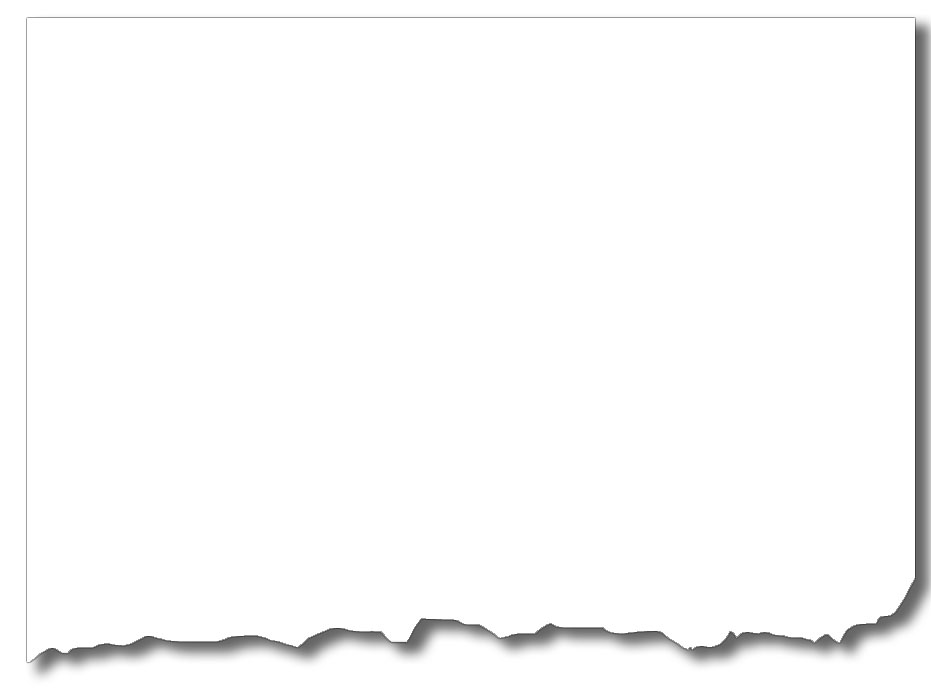 FWA
  Conciliation
  Arbitration (from 1  January 2014, if both parties agree)
Court
  Penalties
  Injunctions
  Damages
  Other remedies
Industrial activity
Coercion
Discrimination*
Misrepresentation
* Adverse action only
Workplace rights
Entitlement to a benefit under a workplace law or industrial instrument
A role or responsibility under a workplace law or industrial instrument
Entitlement to initiate or participate in a process under a workplace law or industrial instrument
Entitlement to make a complaint or inquiry under a workplace law or industrial instrument or in relation to his/her employment
Timeframe for claims
Dismissal
FWC Conference
usually within 2-4 weeks
Certificate
FWC
Arbitration
lodge within21 days
14 days
If parties agree
(from 1 January 2014)
if parties
agree
FWC conference
FCA
FCC
Other adverse action
Opportunity to resolve
Lengthy / expensiveprocess
Simple application /
easy commencement
What is ‘adverse action’?
Adverse action
Dismissal
Injury
Alters position to employee’s prejudice
Discriminate between employees
Acceptance of investigative report into employee’s conduct, commencing disciplinary investigation (Jones v QTAC)
Issuing show cause letter and withdrawing computer access (Barclay v BRIT)
Deprivation of practical incident of employment (pay, rank, etc…) (Hodkinson v Cth)
Abusive language and intimidation (ALAEA v Qantas Airways)
Not offering employment to a fixed-term employee on expiration of fixed term (CFMEU v Pilbara Iron Services)
Adverse performance rating (CFMEU v Pilbara Iron Services)
Potentially includes
What is a ‘prohibited reason’?
Prohibited reason
Workplace right:    
complaint or inquiry 
able to participate in a process or proceedings under a workplace law or workplace instrument 
role or responsibility under a workplace law or workplace instrument 
Industrial activity
Discrimination
Status as a bargaining representative (Jones v QTAC)
Status as a delegate (Barclay v BRIT, AMWU v Toyota)
Workplace right for HR not to be present during investigation (CFMEU v BHP Coal)
Participation in industrial action (AMWU v Phillips)
Complaint about bullying (RMIT v NTEU)
Family responsibilities (Jones v QTAC)
Age and heart condition (Silver v Rogers & Rogers)
Claim for workers’ compensation benefits (CFMEU v Leighton Contractors)
Asserting an entitlement to superannuation payments and higher remuneration (CEPU v Dee Vee)
Advancing the views of the union (CFMEU v Pilbara Iron)
Potentially includes
Who does what?
formulating adverse action claims
case examples
Board of Bendigo Regional Institute of Technical and Further Education v Barclay [2012] HCA 32
FCAFC:  BRIT’s CEO believed she was taking action against Mr Barclay:
because of Mr Barclay’s unfounded allegations of serious misconduct and failure to report the misconduct; and 
for reasons unrelated to Mr Barclay’s union membership and industrial activities.   
But this was not determinative of the issue. 
Mr Barclay sent the email in his capacity as union official and therefore was engaging in industrial activity.  
Objectively, the real reason for the adverse action was his participation in industrial activity (irrespective of BRIT’s motives).
39
Where does barclay  leave us?
The Fair Work Act does not require the court to look for “unconscious "elements in the decision maker’s reasoning
Onus remains on the employer to exclude the prohibited reason and establish the basis upon which the decision was made
Employers may take reasonable disciplinary action regardless of employee’s ability to establish a protected characteristic
Was the proscribed reason a “substantial and operative factor” when considered in light of all the facts?  
Evidence of the decision maker can be enough to rebut the onus, but corroboration by other witnesses and documentation is very important
“Mere declarations by a witness as to his or her “mental state” may not be sufficient …external circumstances could put into question the reliability or credibility of those declarations”
WORKPLACE RIGHT:  complaint or inquiry NTEU v RMIT
National Tertiary Education Union v Royal Melbourne Institute of Technology 
Dr Bessant  made a number of complaints of bullying against her supervisor Dr Hayward. She was given a new manager, placed in a different building and confined to research. She was later made redundant .
Claim was brought that adverse action was taken against Dr Bessant because she had exercised a workplace right to make a complaint.
RMIT was not able to discharge its onus because (amongst other reasons):
Although Dr Gardner professed that the reasons for the redundancy were financial, the redundancy didn’t make sense on the information and documents relied on to make her decision 
Dr Gardner had not recorded the reasons for decision and others who had been involved in the decision had not been called as witnesses
Dr Gardner knew of the bullying complaints but did not question Dr Hayward’s motives.
WORKPLACE RIGHT:  complaint or inquiry  Stevenson v air services australia
Stevenson v Air Services Australia
Mr Stevenson was employed as employee relations manager. He made bullying/harassment complaints about several of his colleagues. Airservices appointed a mediator to deal with these complaints by mediation.
Separately Air Services had reservations about Mr Stevenson’s ability to create and sustain key relationships within the business and with the union ahead of an upcoming EA negotiations. It terminated his employment.
Mr Stevenson brought a claim alleging adverse action on the basis that he made the bullying complaints.
Air Services was able to discharge its onus because:
Mr Russell gave evidence of the reason for the dismissal and the complaints formed no part of Mr Russell’s (decision maker) decision 
Contemporaneous records supporting the reasons also corroborated by other witnesses.
to what extent are complaints or inquiries protected?
Barnes v Flight Centre Limited & Others
Is raising a complaint on behalf of another employee regarding bullying a complaint or inquiry in relation to employment?
Contrast: Harrison v In Control Pty Ltd
The words “is able to make a complaint” refer to complaints which have a statutory or contractual basis.
Making complaints about management style (including bullying of others) have no statutory or contractual basis.
The claim was therefore dismissed.
WORKPLACE RIGHT:  role/responsibility under  a workplace law or workplace instrument  Jones v qTAC
Jones v Queensland Tertiary Admissions Centre
Ms Jones was bargaining representative for QTAC in EA negotiations (workplace right). Bullying complaints were made against Ms Jones about her conduct 
An investigation into her conduct was commenced and ultimately a show cause letter issued
Claim that adverse action had been taken against her because of her role as bargaining representative
QTAC was able to discharge the onus because:
The only reasons for the adverse action = concern that Ms Jones had mistreated staff members and that action should be taken by QTAC to investigate these allegations
Supported by the evidence of the 2 decision makers who had delegated authority
industrial activity
AMWU v McCain Foods (Aust) Pty Ltd 
Manager made a complaint about the behaviour of a union delegate during meetings in which the delegate was acting in his industrial capacity. An investigation was conducted and the delegate dismissed
Adverse action claim alleging dismissal on the basis of industrial activity
Application to be re-instated on an interim basis pending final hearing
Open to an inference that industrial activities were the reason for the dismissal because:
Delegate’s conduct had been condoned for a long period and he had been given no warning. 
Prior practice for bullying conduct had been to discipline and not dismiss and no explanation why delegate was dealt with differently in this case.
Re-instatement pending final hearing ordered + requirement to comply with workplace protocol + working in a different area to Manager
Example questions to ask your client
Why do you think was the real reason why your employment was terminated?  
Had you made a complaint regarding your employment prior to your employment being terminated?  Who did you make that complaint to?  What was it about etc.?  
Are you a member of a union?  Have you been an active member at work? Have you made your union membership know to management?       
Do you have any responsibilities as a representative (e.g. safety representative or bargaining representative) at work? 
Do you think you have been treated differently when compared to other employees?  What do you  think was the basis for this differential treatment? 
Have any misrepresentations been made to you about your workplace rights / obligation to engage in industrial activity? 
Do you feel you were coerced into participating in / not participating in any industrial activity or exercise of any workplace right?
remedies
Remedies are broad
Remedy
‘Other remedies’ include a range of damages:  
Reinstatement, lost wages, hurt and humiliation, interest (ALAEA v International Aviation Service), compliance programs, etc…
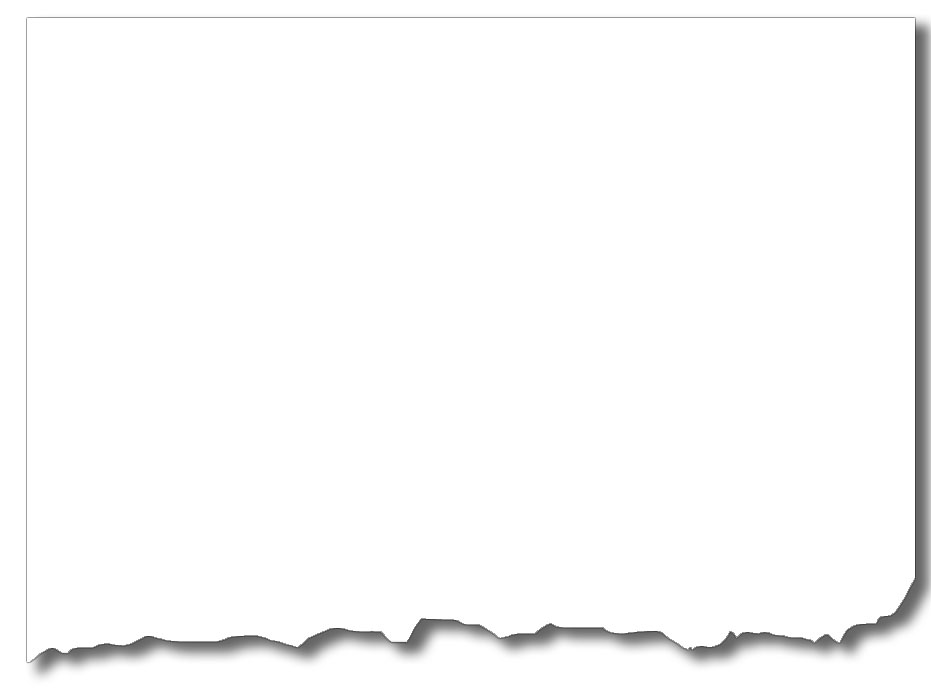 FWA
Conciliation
Court
Penalties
Injunctions
Damages
Other remedies
Broad
procedural matters
Procedural matters
Application form:  Form F8 (http://www.fwc.gov.au/documents/forms/form_f8.doc)
Application Fee:  $515 for individuals
Time limit for application: 21 days from date of termination 
Who can apply? Almost anyone covered by the Fair Work Act 
No minimum employment period requirement / high income threshold
All casuals can apply irrespective of length of service
Can apply to prospective employees
Fixed term / fixed task employees
Contractors 
Do not have to be dismissed – a general protections application can be made while still engaged / employed. 
Employer’s response:  The Employer must file a response (Form F8A) within 7 days of it receiving the application.
Costs in unfair dismissal and adverse action matters – A caution
Costs
Employees and employers generally bear their own costs 
But, a party may be liable for costs if the UFD application was:  
was frivolous, vexatious or made without reasonable cause 
had no reasonable prospect of success; or 
Also, a party may be liable if costs in an UFD matter (and potentially adverse action matters) if the party engages in an unreasonable act or omission of the party in connection with the conduct or continuation of the matter.  
In addition, a lawyer may be liable for costs for an UFD or adverse action matter if the lawyer caused costs to be incurred:    
by another party because the lawyer encouraged the person to make the application and it should have been reasonably apparent that the application would have no reasonable prospect of success; or 
because of an unreasonable act or omission of the lawyer or paid agent in connection with the conduct or continuation of the dispute.
FWC’s new Anti-Bullying Jurisdiction
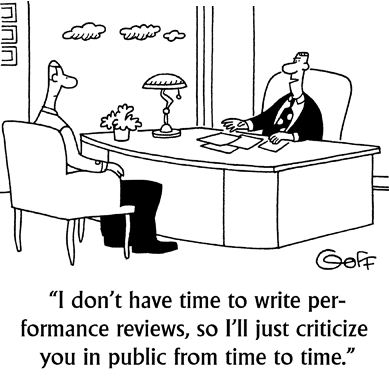 Recent amendments to the Fair work act 2009
Overview
Who can make an application?
Availability of Multiple remedies
How will the FWC DEAL WITH THE APPLICATION?
14 days
WHEN WILL THE FWC MAKE AN ORDER?
CONSEQUENCES OF BREACHING AN ORDER
definition of “bullying”
+
orders – to whom can they apply?
orders - Limits on the FWC’s powers
orders – what FWC must have regard to
orders – Examples
SAFE WORK AUSTRALIA’S Draft code of practice